RAZISKOVALNO DELO
ALMIRA ŠAHMAN, HANA ARSLANOVIĆ, ELMA ISAKOVIĆ, BRINA ZAJC. 1.O
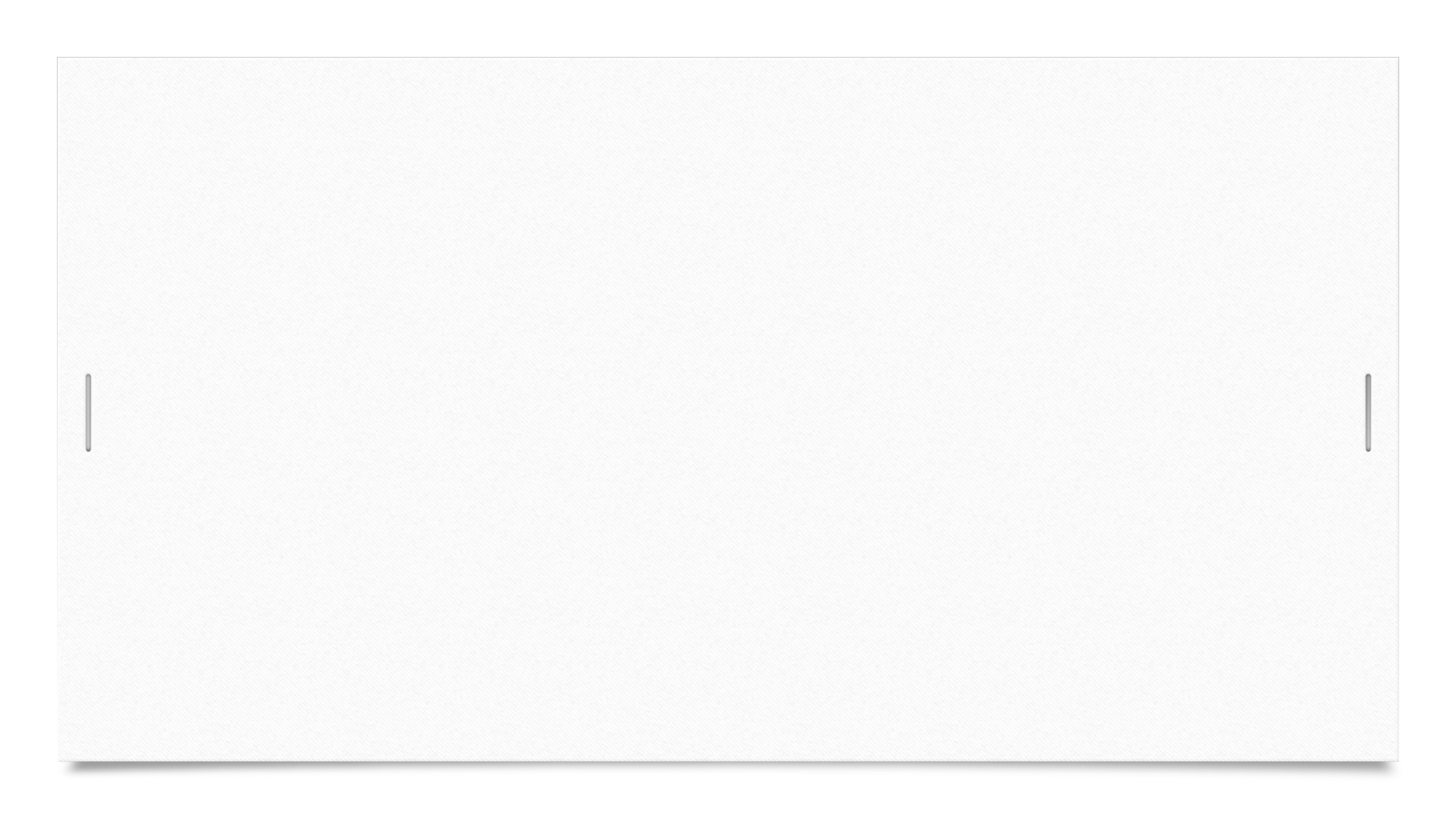 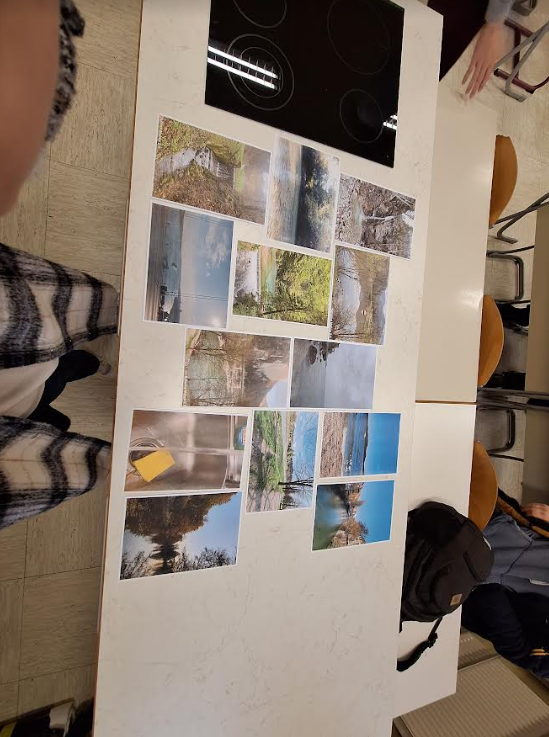 TEKMOVANJE V FOTOFRAFIRANJU VODE
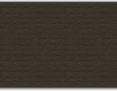 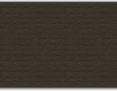 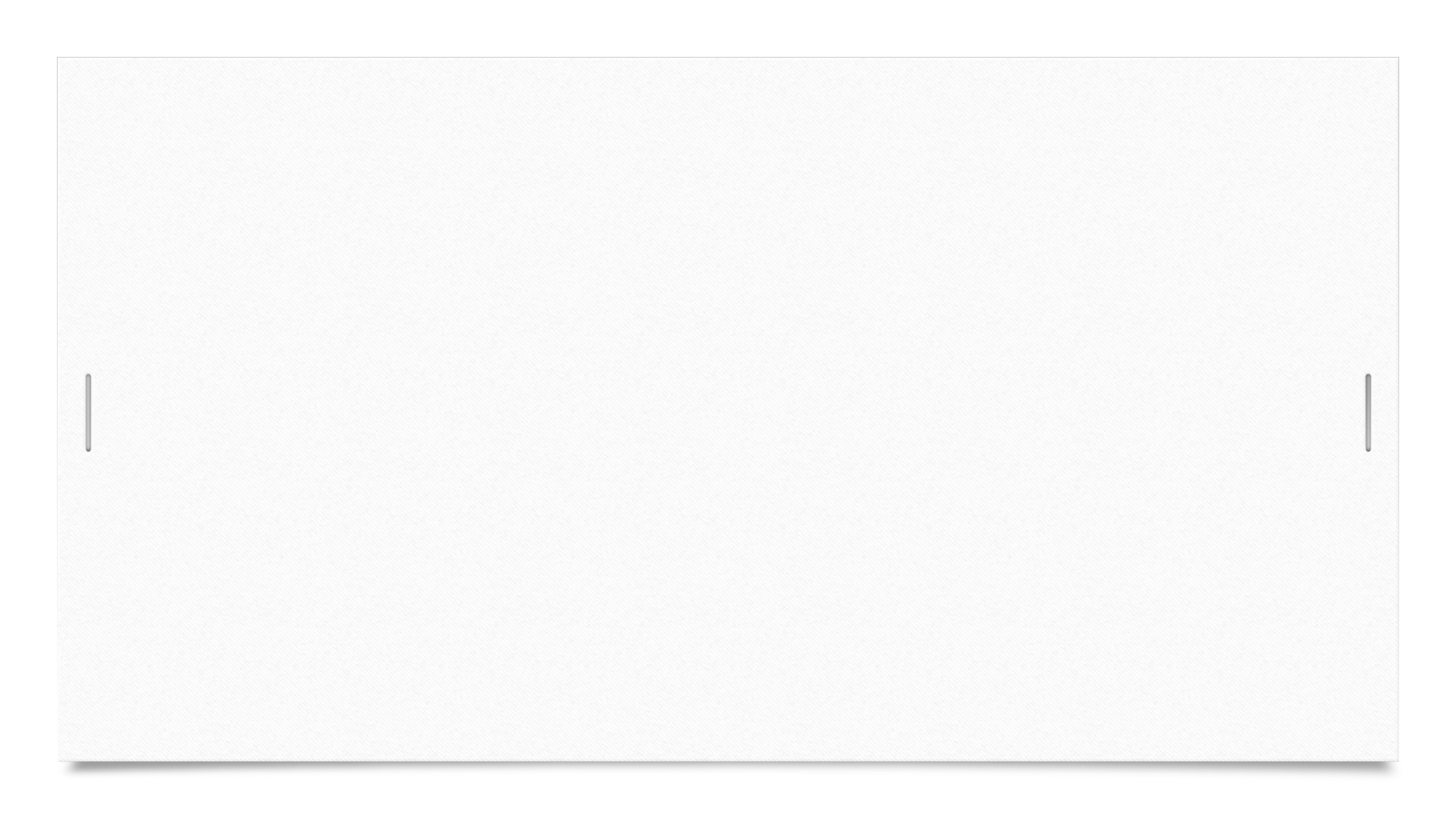 POTEK USTVARJANJA PLAKATA
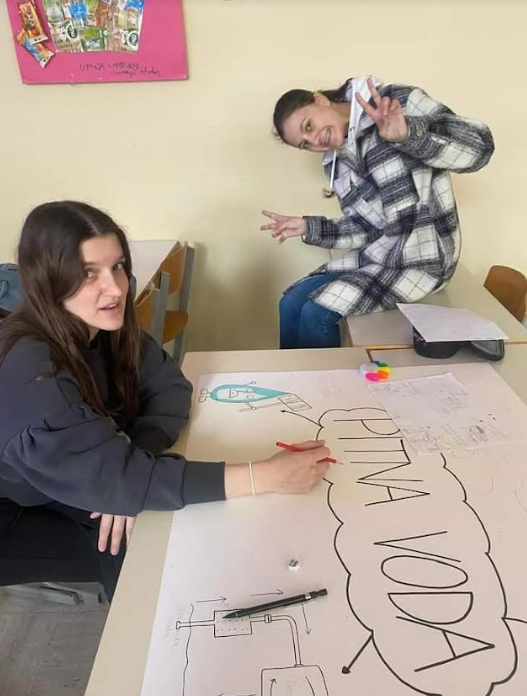 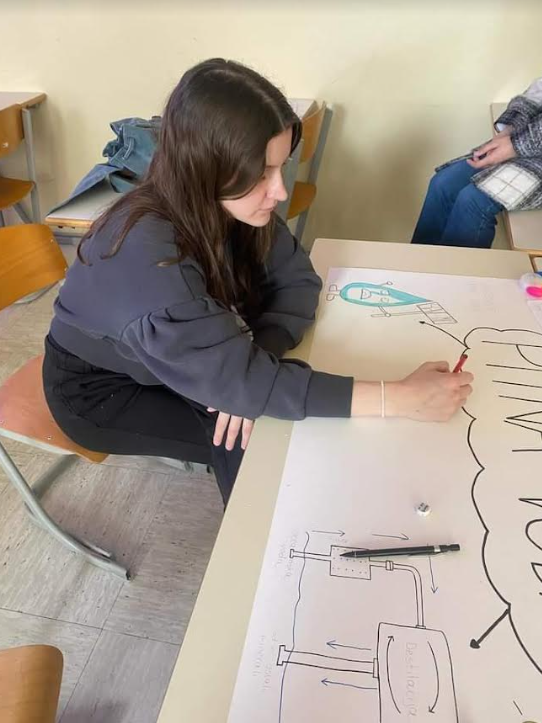 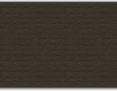 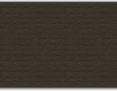 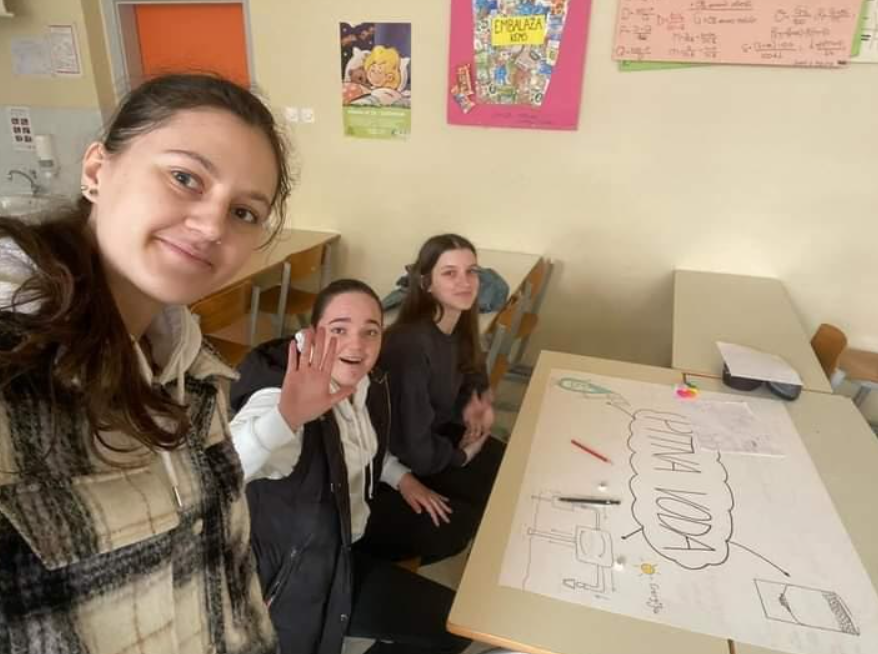 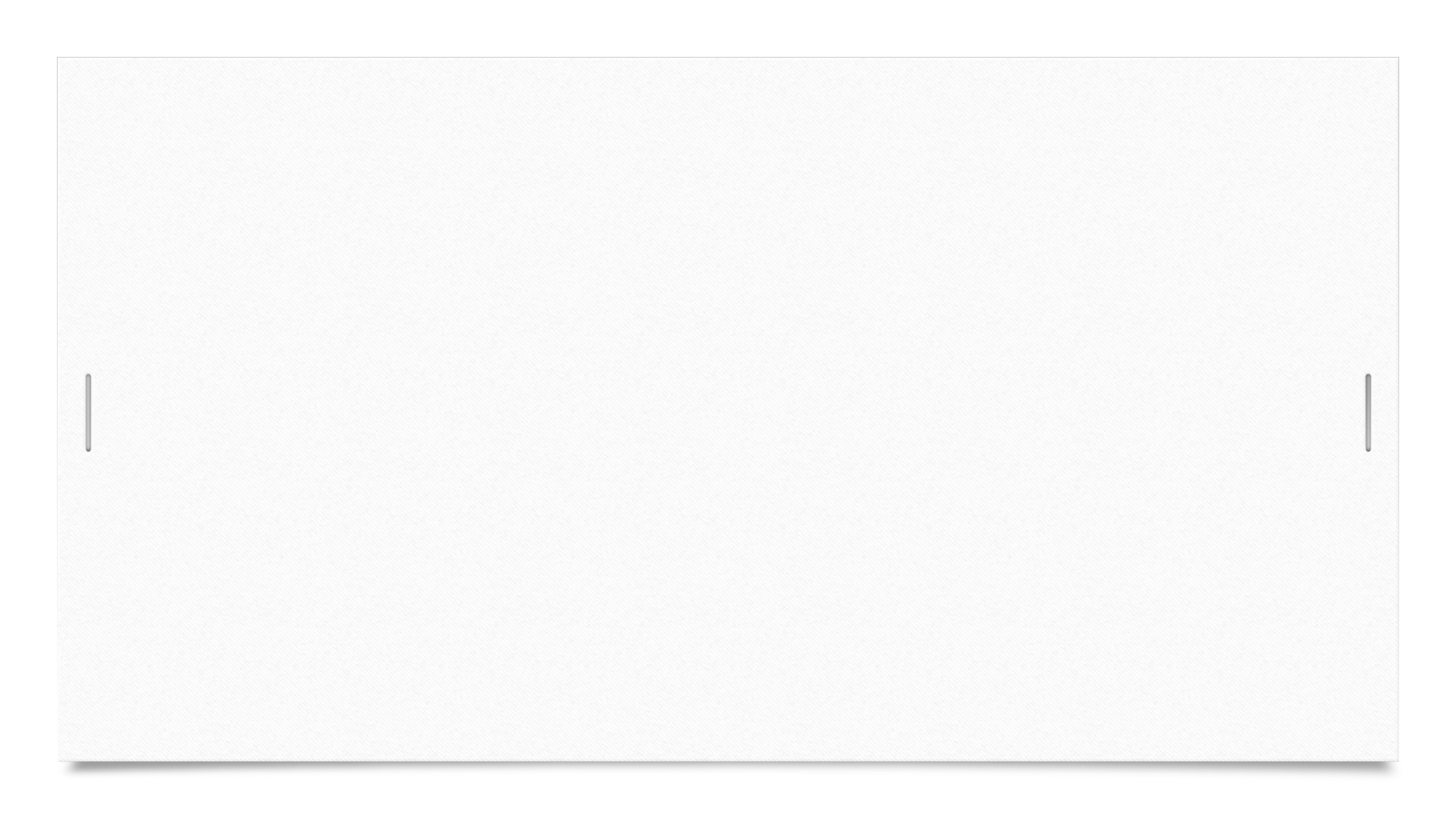 TERENSKA VAJA
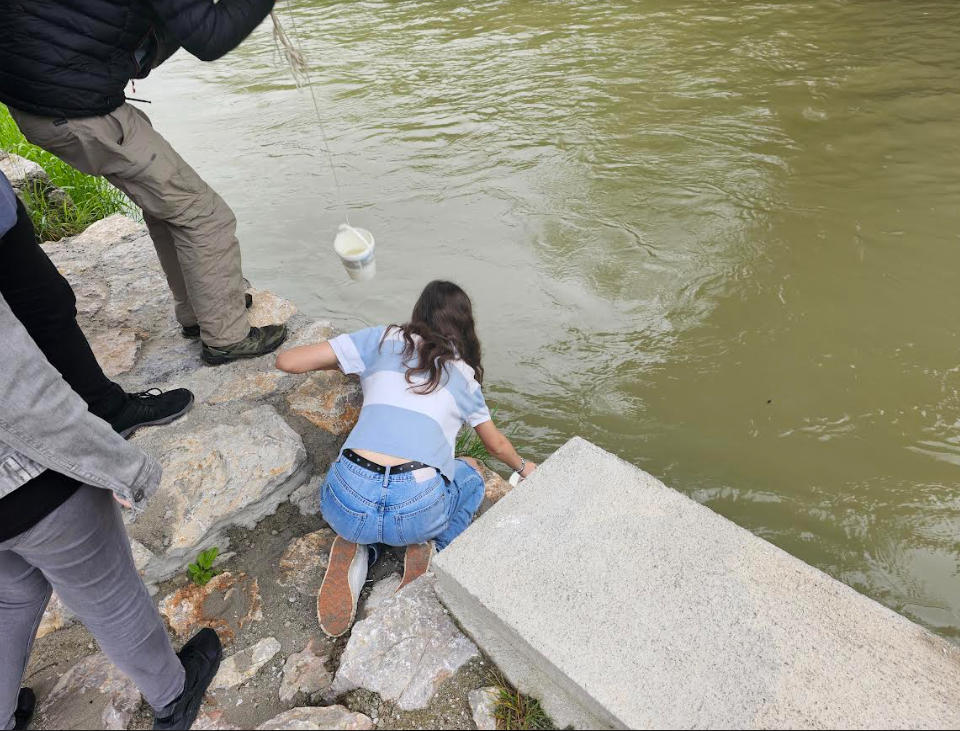 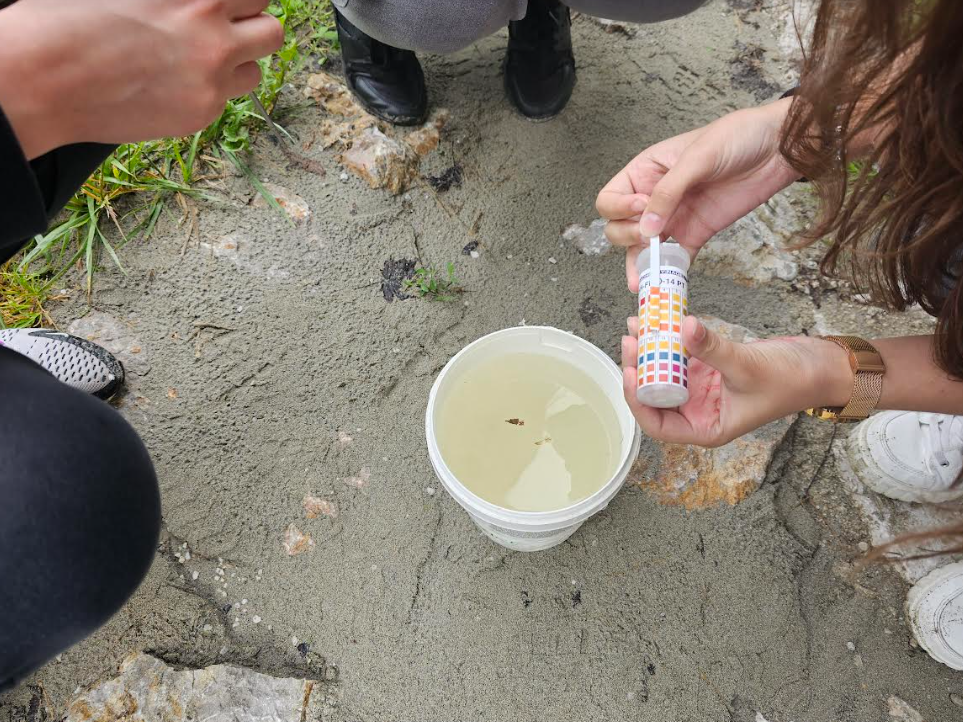 Merjenje toplote zraka 
Jemanje vode iz reke 3-krat
Merjenje pH vode 3-krat
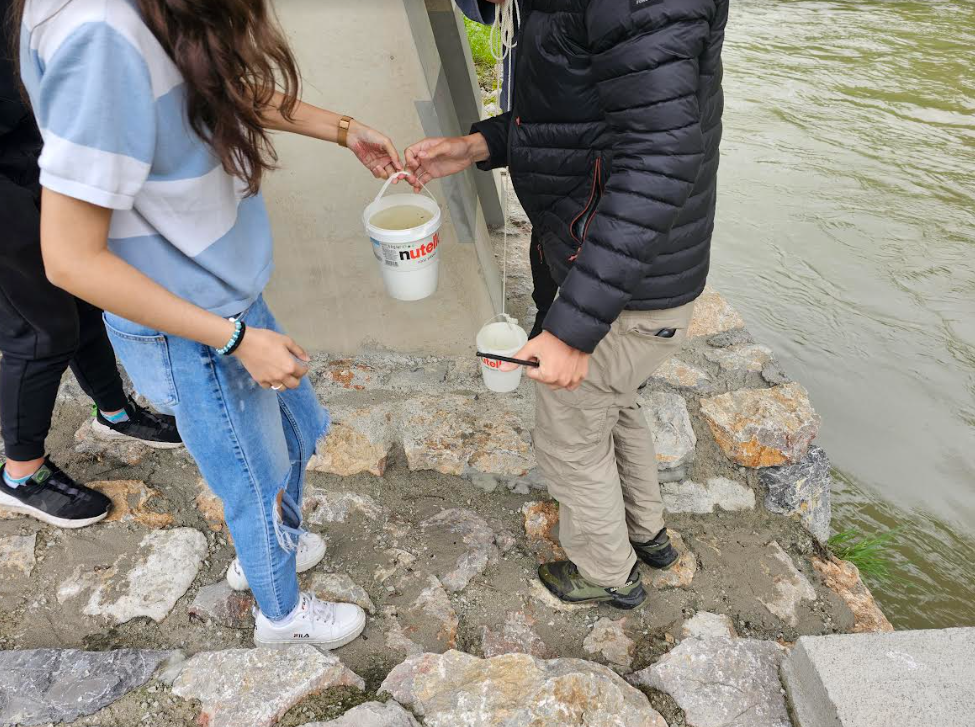 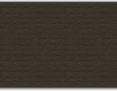 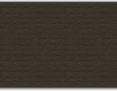 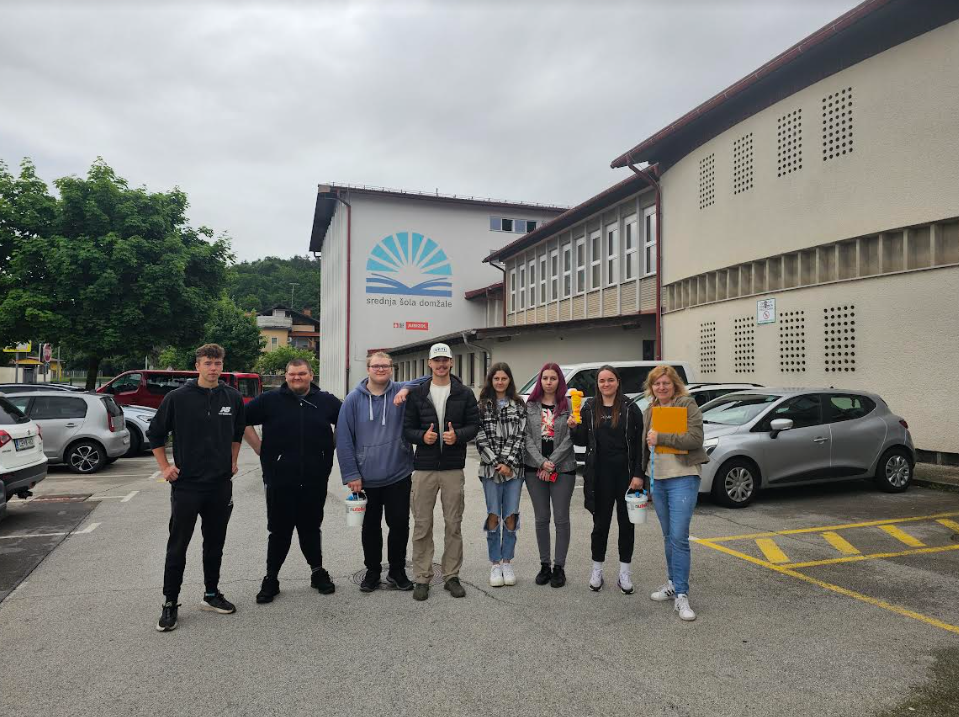 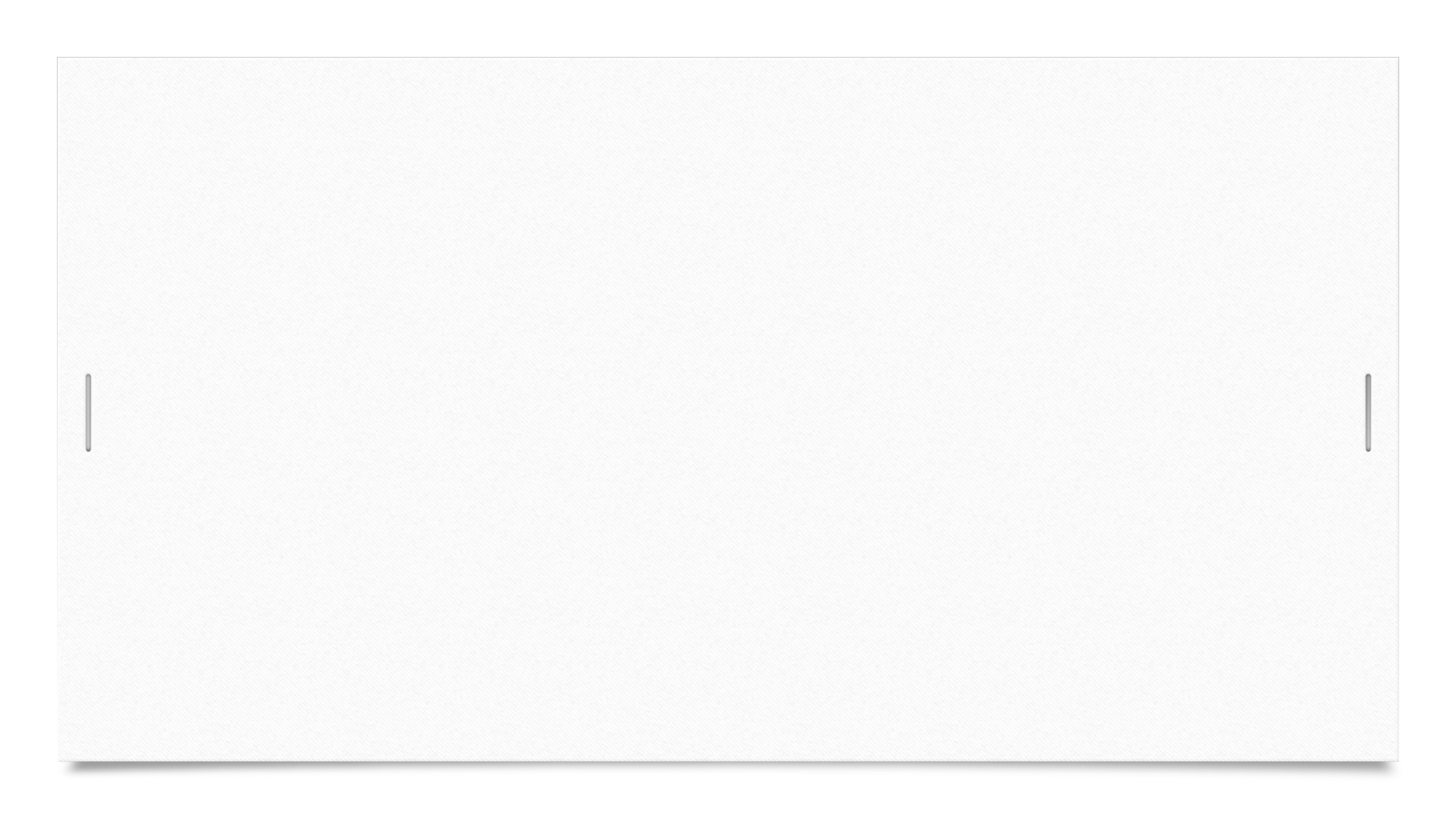 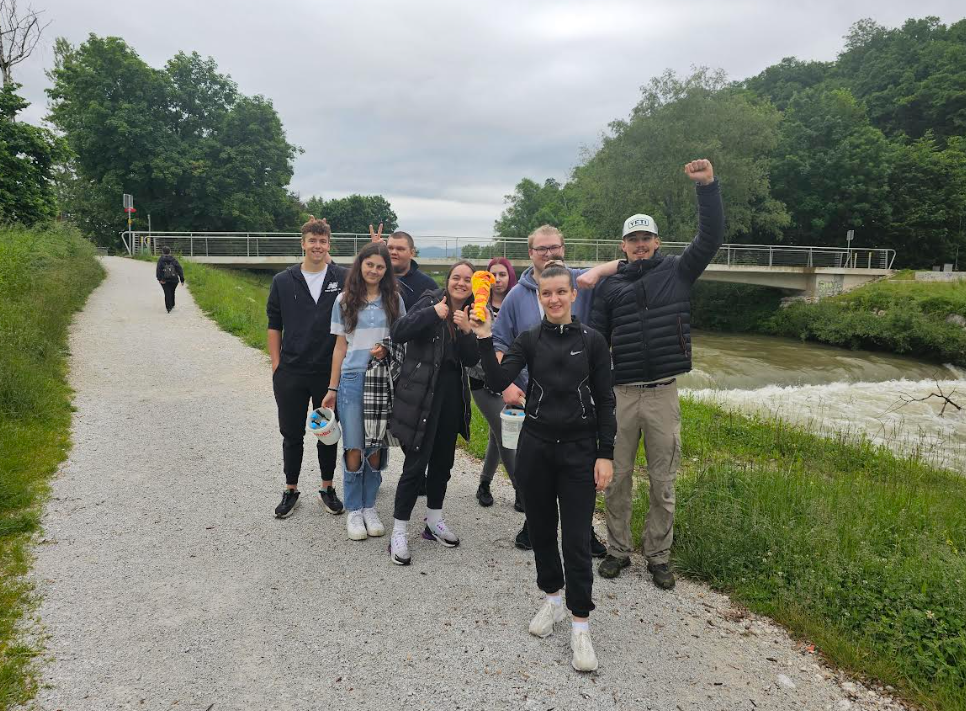 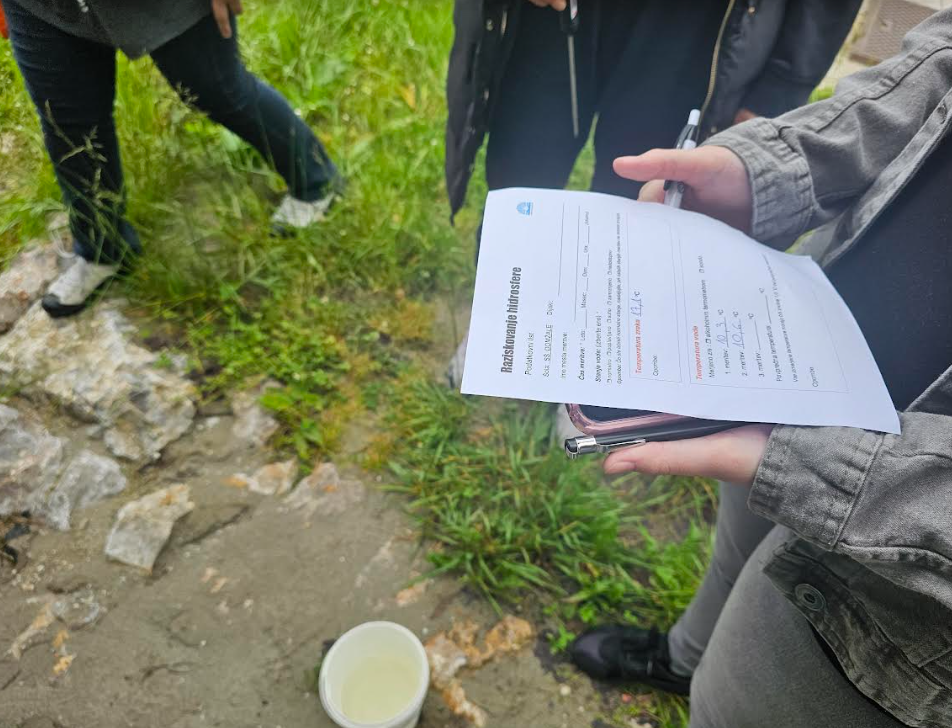 TERENSKA VAJA
Vlivanje vode po vsakem merjenju v različne flaške 
Zapisovanje podatkov na delovni list
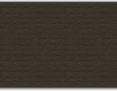 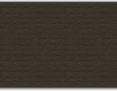 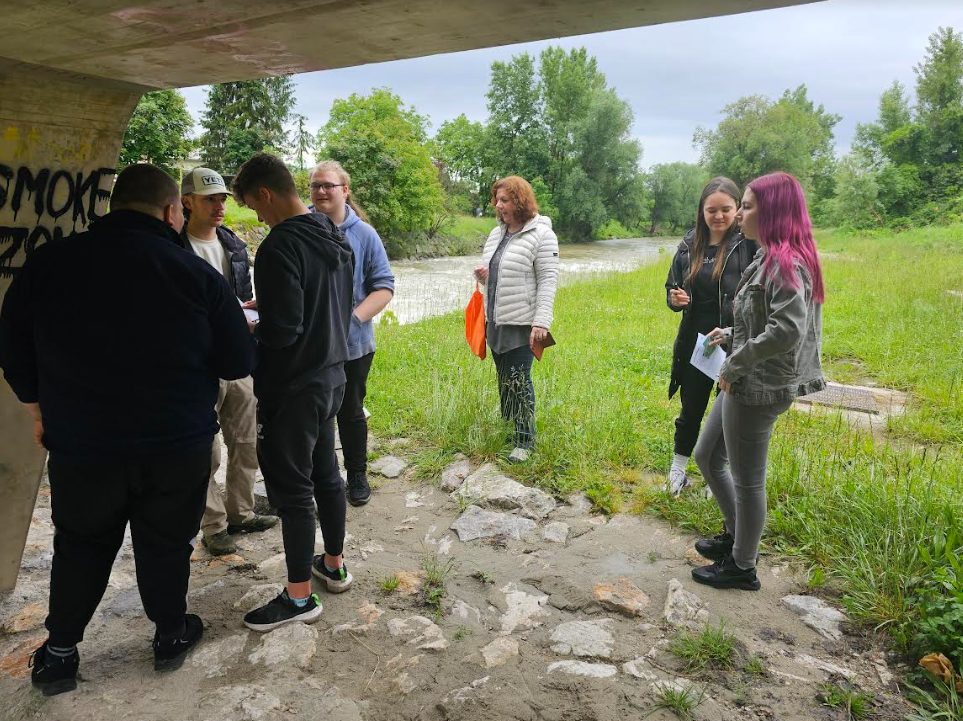